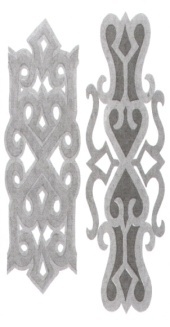 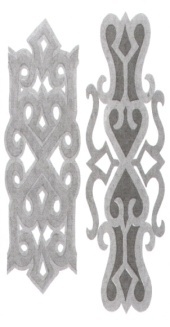 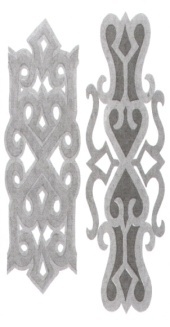 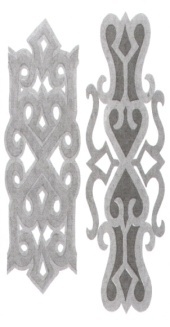 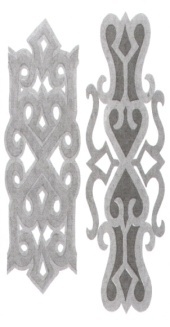 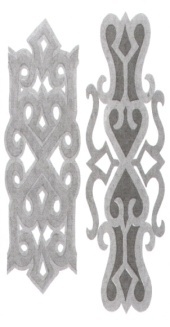 Интегрированный урок (информатика, технология)
КОМПЬЮТЕРНОЕ МОДЕЛИРОВАНИЕ ШВЕЙНЫХ ИЗДЕЛИЙ
Черепанов Андрей Алексеевич, 
учитель информатики
Фролкова Ольга  Павловна,
учитель технологии

МОУ «Сёйкинская  СОШ»
КОМПЬЮТЕРНОЕ МОДЕЛИРОВАНИЕ ШВЕЙНЫХ ИЗДЕЛИЙ
КОМПЬЮТЕРНОЕ МОДЕЛИРОВАНИЕ ШВЕЙНЫХ ИЗДЕЛИЙ
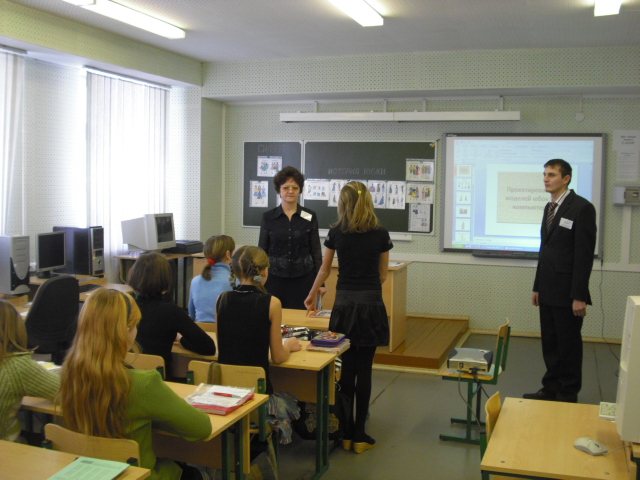 КОМПЬЮТЕРНОЕ МОДЕЛИРОВАНИЕ ШВЕЙНЫХ ИЗДЕЛИЙ
КОМПЬЮТЕРНОЕ МОДЕЛИРОВАНИЕ ШВЕЙНЫХ ИЗДЕЛИЙ
КОМПЬЮТЕРНОЕ МОДЕЛИРОВАНИЕ ШВЕЙНЫХ ИЗДЕЛИЙ
Организационный
  (этап  актуализации)
КОМПЬЮТЕРНОЕ МОДЕЛИРОВАНИЕ ШВЕЙНЫХ ИЗДЕЛИЙ
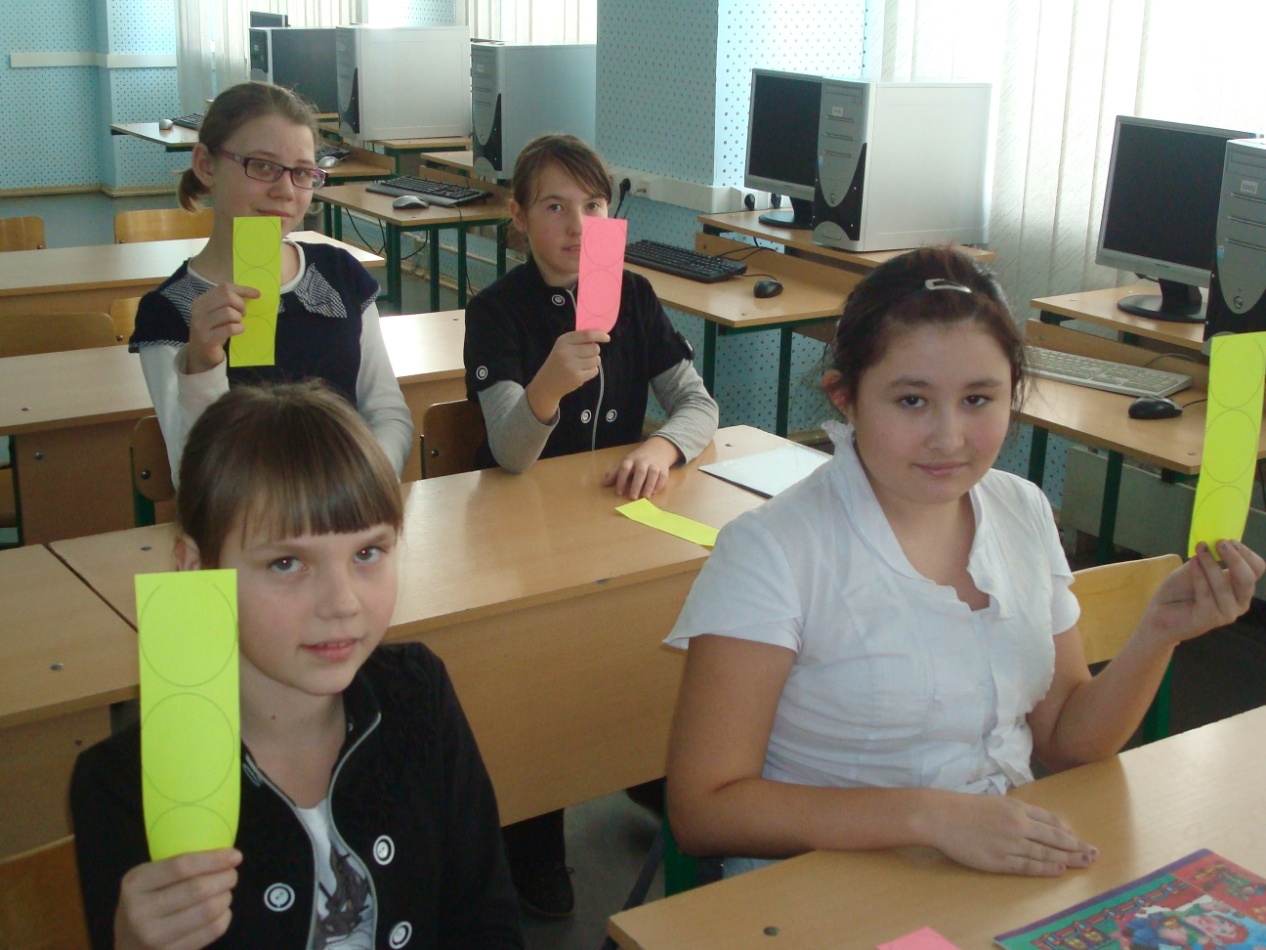 Актуализация ранее полученных знаний
КОМПЬЮТЕРНОЕ МОДЕЛИРОВАНИЕ ШВЕЙНЫХ ИЗДЕЛИЙ
Постановка  учебной проблемы
КОМПЬЮТЕРНОЕ МОДЕЛИРОВАНИЕ ШВЕЙНЫХ ИЗДЕЛИЙ
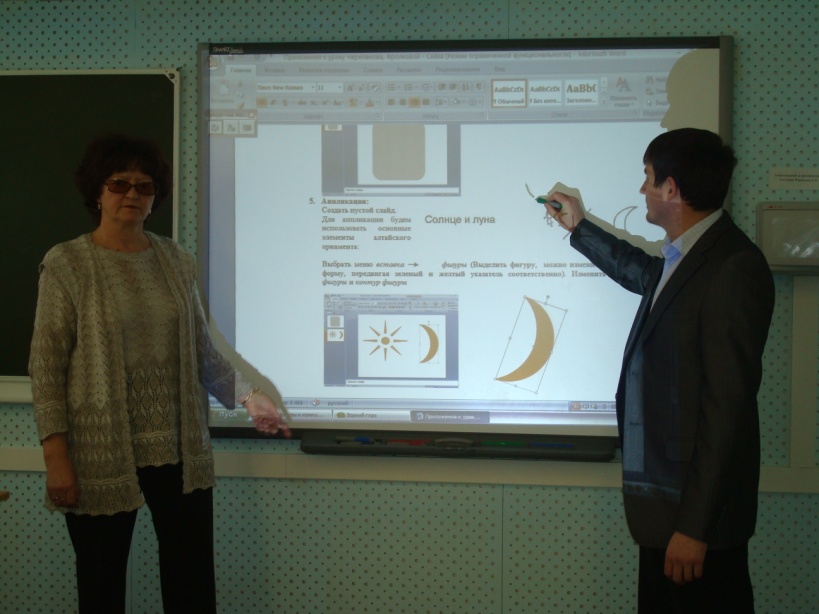 КОМПЬЮТЕРНОЕ МОДЕЛИРОВАНИЕ ШВЕЙНЫХ ИЗДЕЛИЙ
Формулирование проблемы, планирование
КОМПЬЮТЕРНОЕ МОДЕЛИРОВАНИЕ ШВЕЙНЫХ ИЗДЕЛИЙ
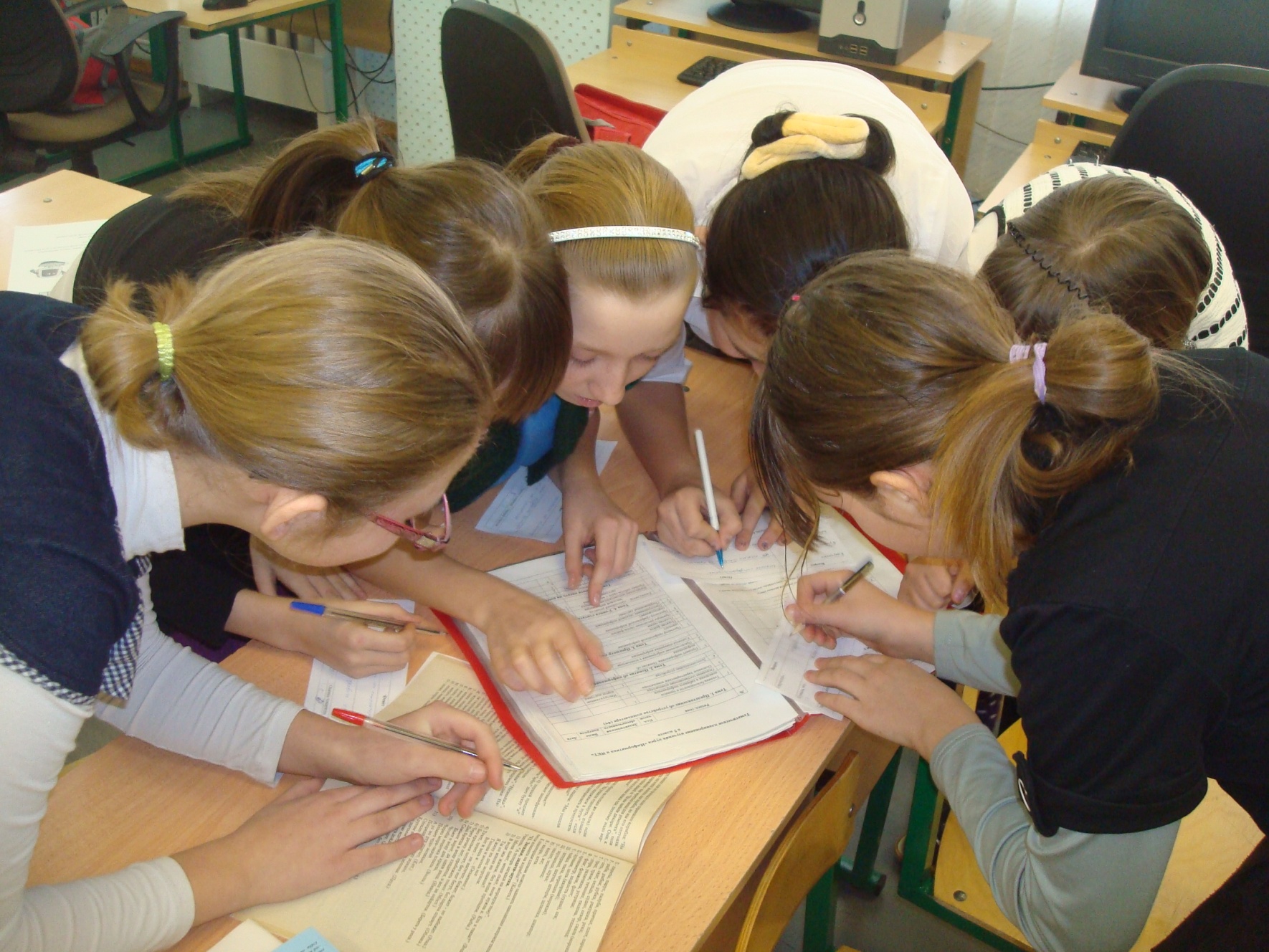 Работа в группах
КОМПЬЮТЕРНОЕ МОДЕЛИРОВАНИЕ ШВЕЙНЫХ ИЗДЕЛИЙ
Открытие нового знания
КОМПЬЮТЕРНОЕ МОДЕЛИРОВАНИЕ ШВЕЙНЫХ ИЗДЕЛИЙ
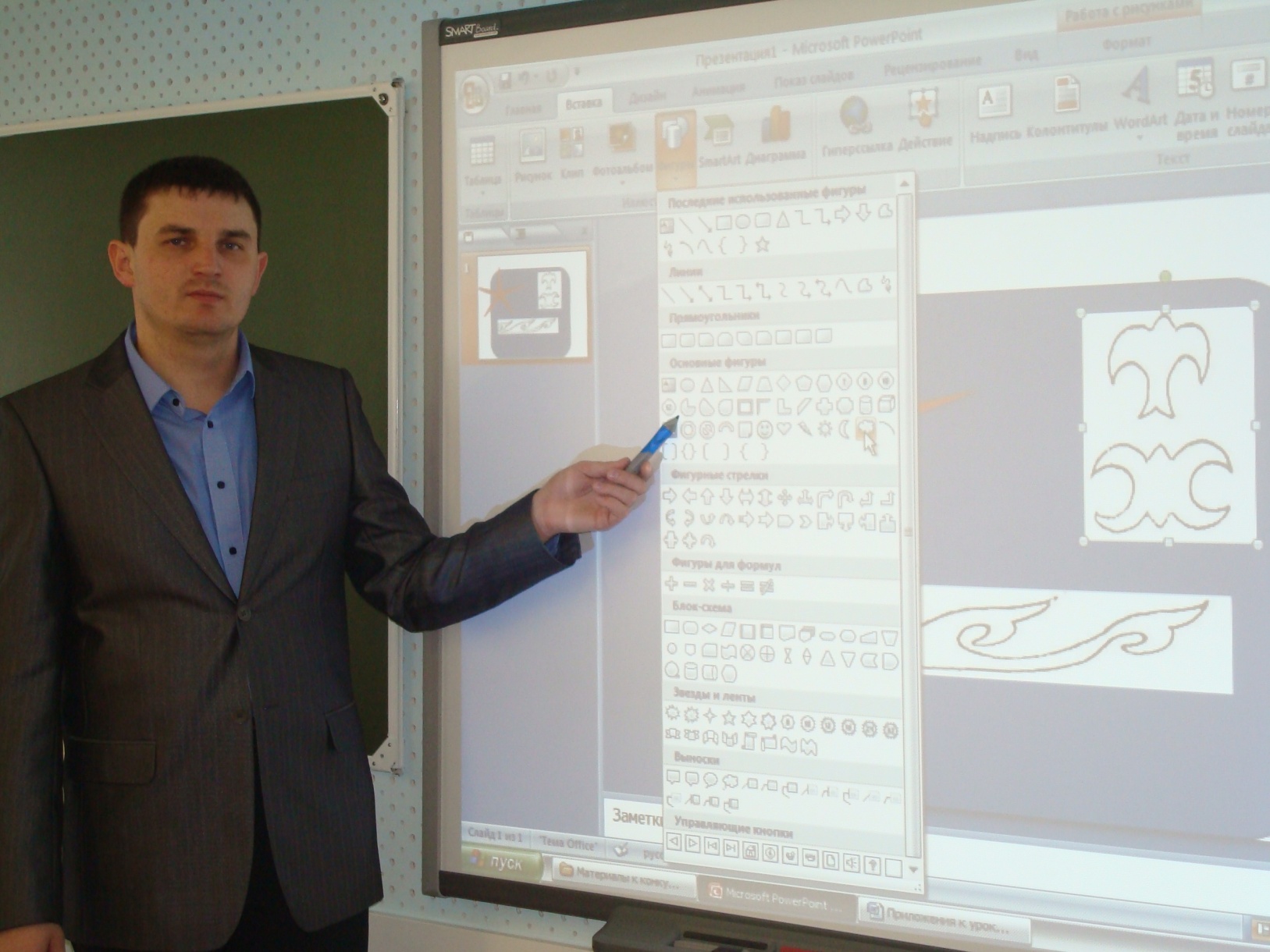 Знакомство с программным обеспечением
КОМПЬЮТЕРНОЕ МОДЕЛИРОВАНИЕ ШВЕЙНЫХ ИЗДЕЛИЙ
Применение нового знания
КОМПЬЮТЕРНОЕ МОДЕЛИРОВАНИЕ ШВЕЙНЫХ ИЗДЕЛИЙ
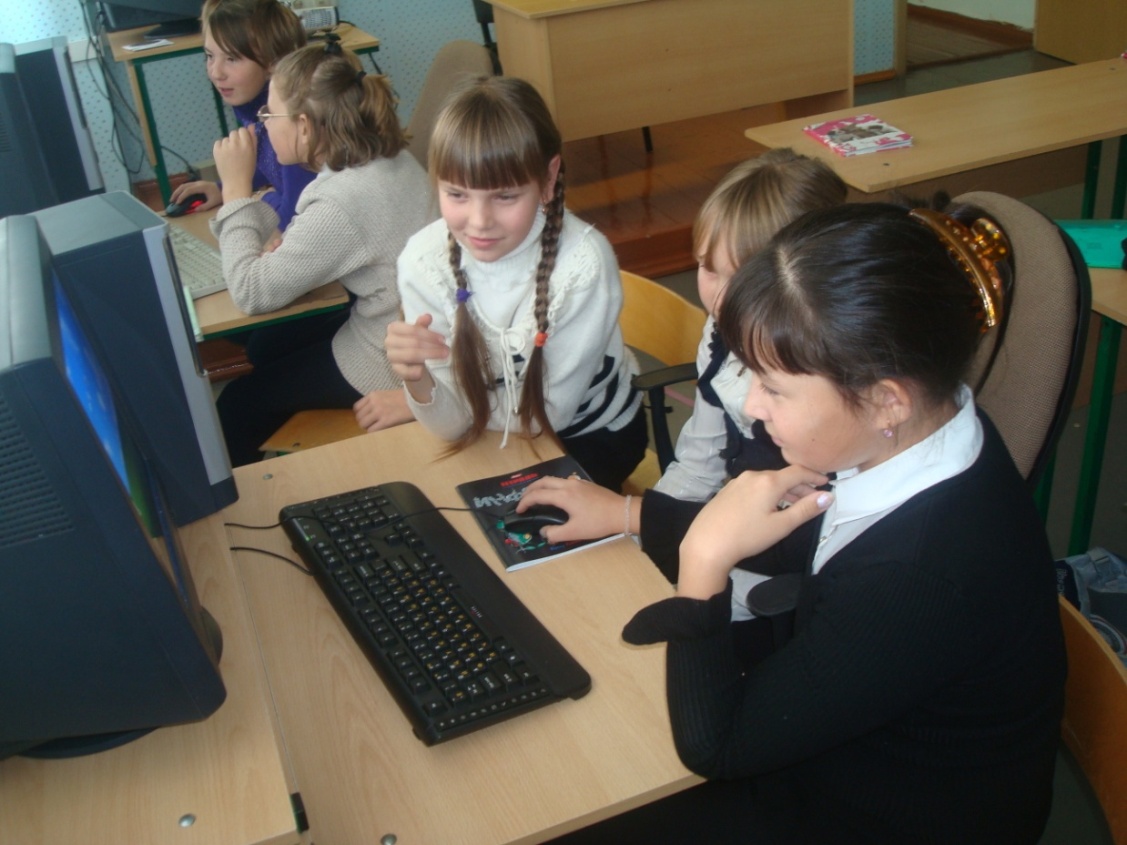 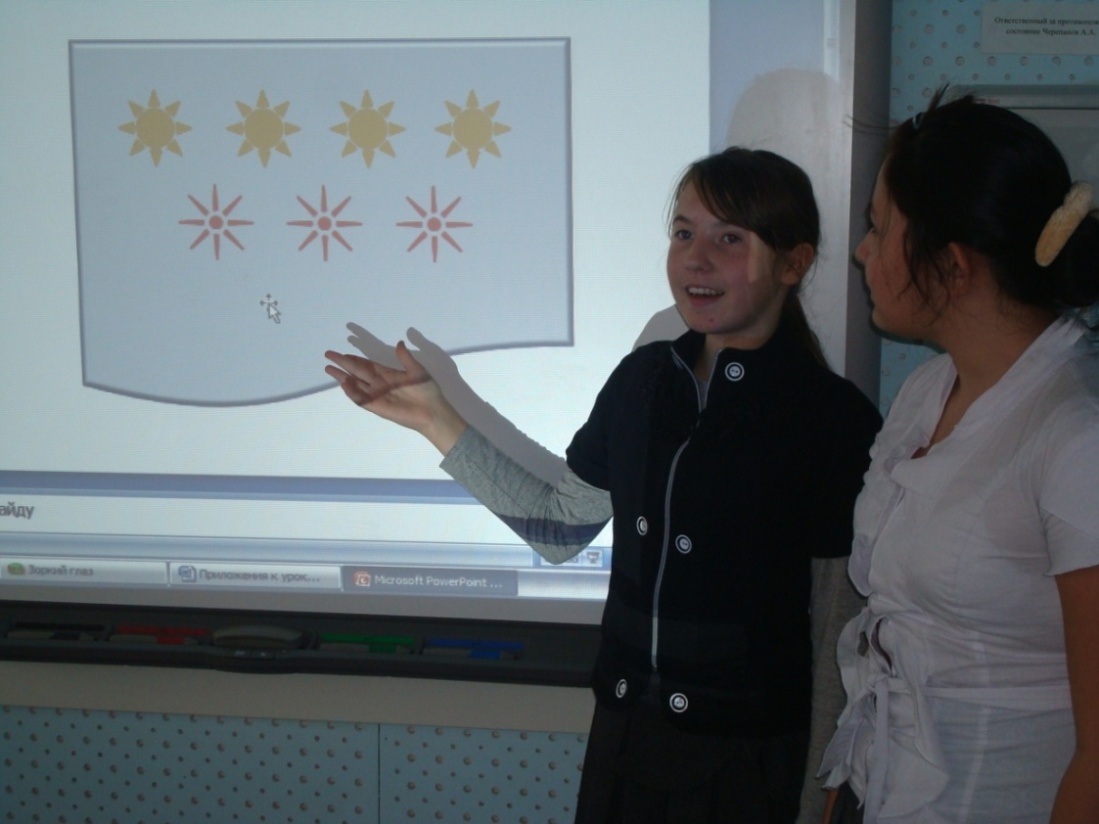 Применение нового знания
Защита проектов
КОМПЬЮТЕРНОЕ МОДЕЛИРОВАНИЕ ШВЕЙНЫХ ИЗДЕЛИЙ
Рефлексия учебной деятельности
КОМПЬЮТЕРНОЕ МОДЕЛИРОВАНИЕ ШВЕЙНЫХ ИЗДЕЛИЙ
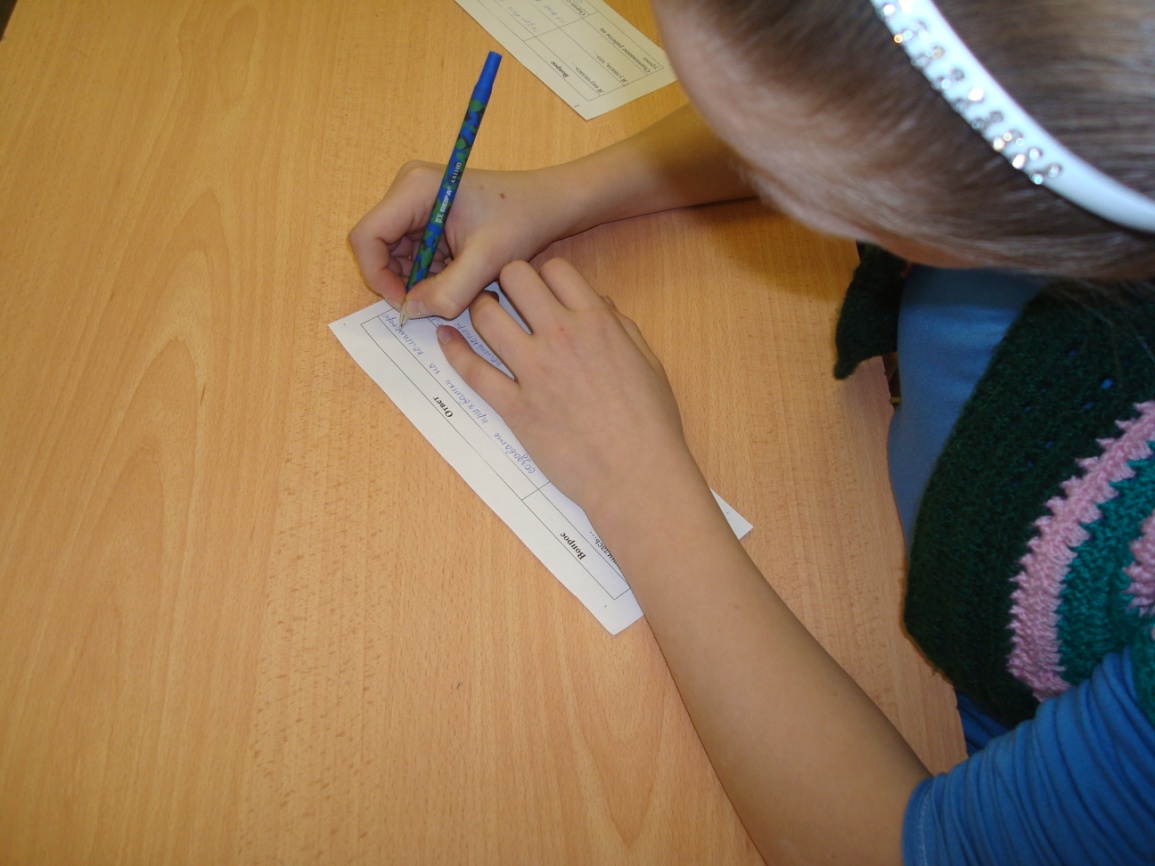 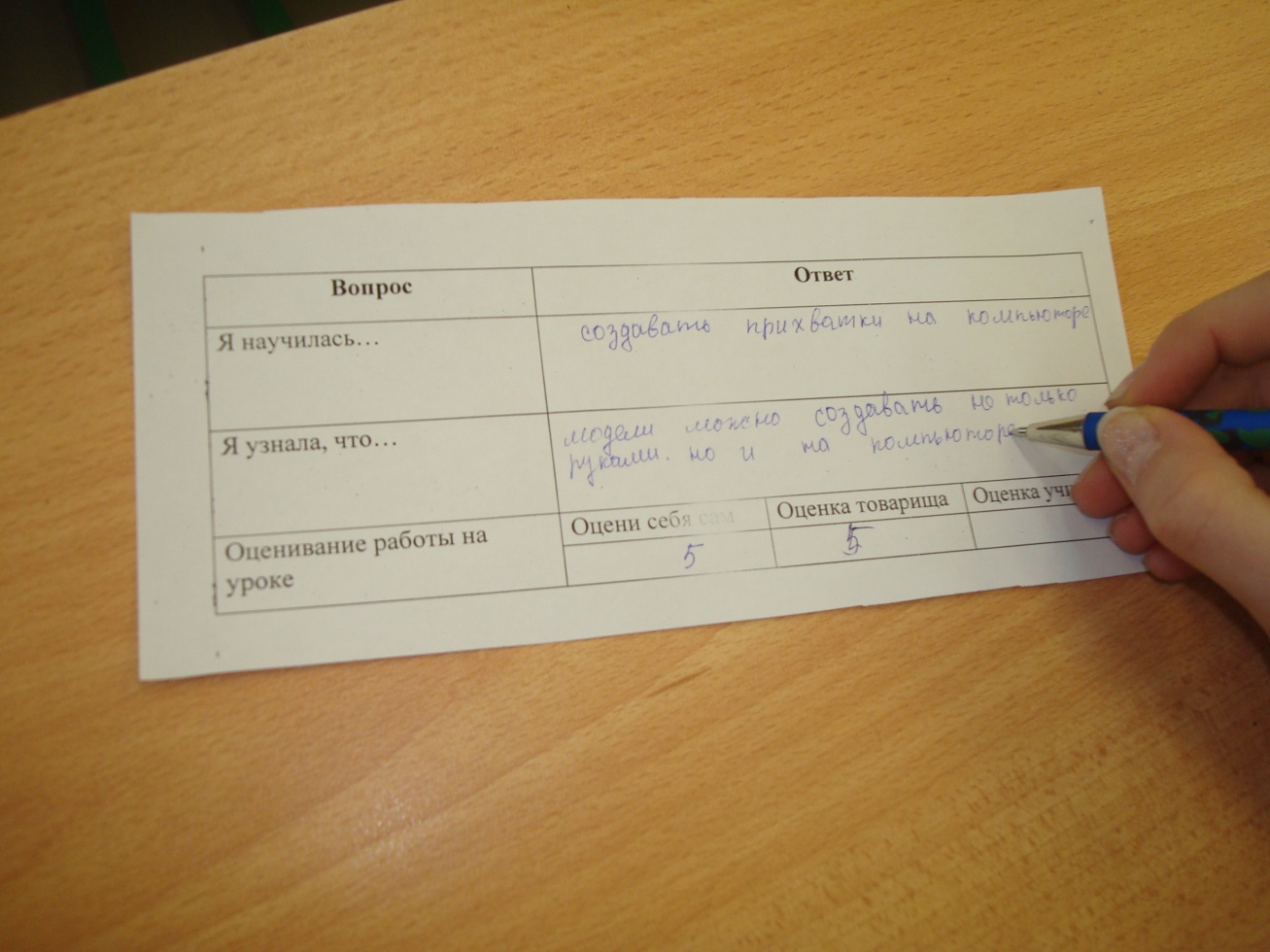 Рефлексия учебной деятельности
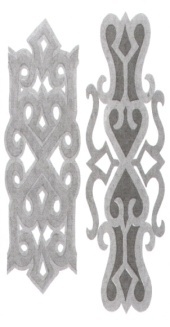 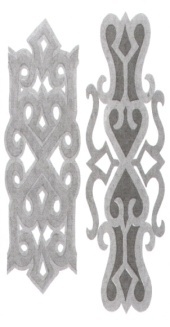 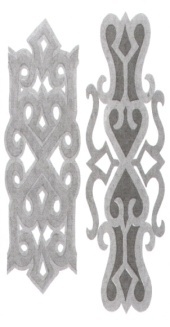 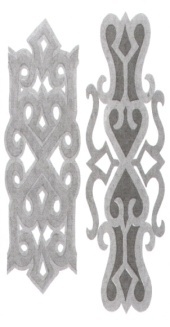 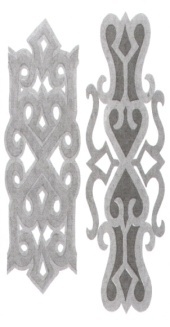 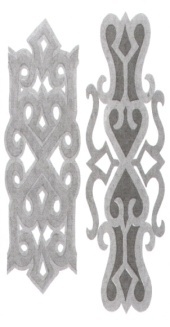 Интегрированный урок (информатика, технология)
КОМПЬЮТЕРНОЕ МОДЕЛИРОВАНИЕ ШВЕЙНЫХ ИЗДЕЛИЙ
Черепанов Андрей Алексеевич, 
учитель информатики
Фролкова Ольга  Павловна,
учитель технологии

МОУ «Сёйкинская  СОШ»